КОНСТИТУЦІЙНА ЮРИСДИКЦІЯ
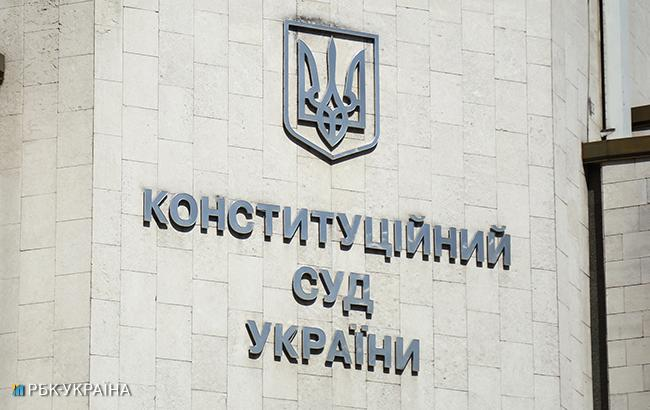 Компетентність юриста означає наявність правових та інших спеціальних знань, навичок та вмінь, професійного досвіду, які набуваються внаслідок професійної підготовки та здійснення професійної діяльності.
Навчальна дисципліна «Конституційна юрисдикція» є обов’язковою науковою складовою підготовки фахівців юридичного профілю. Здійснення правосуддя у справах, що виникають у зв’язку з перевіркою на відповідність Конституції України законів та інших актів вищих органів публічної влади та необхідністю офіційної інтерпретації положень Конституції України, формується уявлення щодо становлення конституціоналізму, особливостей провадження справ у Конституційному Суді України, доктрини розвитку правової, демократичної, соціальної державності, відображених у правових позиціях органу конституційної юрисдикції.
Місце дисципліни в навчальному процесі
Одержані під час вивчення конституційної юрисдикції знання дадуть змогу практикуючому юристу виконувати свої функції більш кваліфіковано, на сучасній науковій основі в будь-якому напрямку юридичної діяльності, розширяти професійний і загальний кругозір
Мета навчальної дисципліни
Основною метою вивчення конституційної юрисдикції є підготовка юриста із широким колом знань основ теорії і практики конституційно-правового регулювання суспільних відносин. Практична дійсність, яка відображає конституційно-правові відносини в державі, свідчить про своєчасність і пряму необхідність введення конституційного правосуддя для функціонування механізму держави, дотримання конституційних критеріїв у законодавчій діяльності, непорушності і гарантування конституційних прав і свобод людини і громадянина в Україні.
Завдання навчальної дисципліни
ознайомлення з Конституційним Судом України в механізмі правової  охорони і захисту Конституції України.
опанування найважливіших категорій та положень науки конституційного права, основних принципів та форм організації та здійснення державної влади;
засвоєння основних понять і положень конституційної юрисдикції України;
вивчення історії становлення в Україні конституційного контролю.
формування навиків та уміння роботи із законодавством